ACUTE ABDOMEN
BY Dr. TEJAS MANKESHWAR
INTRODUCTION
Acute abdomen is defined as a clinical syndrome characterised by acute pain abdomen of sudden onset.
Patients with acute abdomen represent the largest group presenting to surgical emergency.
Acute abdomen may be due to variety of diseases which may involve GIT, Biliary tree, solid viscera and genitourinary system.
Acute appendicitis is the most common cause of acute abdomen, particularly in young adults.
INVESTIGATIONS
The various imaging modalities which are available for investigating the acute abdomen are-
Plain films
Contrast films
Ultrasound
CT scan
MRI
The choice of imaging modality depends upon the disease suspected on clinical grounds.
Plain radiographs
Plain radiographs are usually the imaging modality of choice in suspected cases of perforation and intestinal obstruction.
RADIOGRAPHIC TECHNIQUE:-
Supine abdomen and erect chest are basic standard radiographs.
Erect or left lateral decubitus can be taken to add more information and to demonstrate fluid levels.
It is essential that the patient must be in position for atleast 10 min prior to the procedure to allow free gas time to rise to the highest point.
Wherever possible bladder should be emptied before the supine radiograph is taken and should always include area from diaphragm to the hernial orifices.
CHEST X-RAY
Erect chest film is an essential film for any patient with acute abdomen because-
It is the best film for showing small pneumo-peritoneum- it is superior to erect abdomen film because in latter the divergent x-ray beam penetrates the gas at top of diaphragm obliquely and this area remains dark due to overexposure, in case of erect chest top of diaphragm is penetrated tangentially and exposure of diaphragm is optimal to show small amounts of gas.
Number of chest conditions may present as acute abdomen.
Acute abdominal conditions may be complicated by chest pathologies.
It acts a valuable baseline.
An erect abdominal radiograph is taken `to show fluid levels and free gas'.
Three or more small-bowel fluid levels longer than 2.5 cm are abnormal, and indicate dilated small bowel, usually with stasis.
A left lateral decubitus abdominal radiograph is usually taken in patients who are unfit to sit or stand for an erect film, it is the projection of choice to show a small pneumoperitoneum.
A gas-filled dilated duodenal loop, one of the commonest signs of acute pancreatitis, is best shown in this projection.
NORMAL APPEARANCES
Normally air fluid level in fundus of stomach and duodenal cap can be seen.
Small bowel gas is variable and short fluid levels are normal.
A small bowel calibre exceeding 2.5 cm is abnormal and indicates dilated small bowel.
Transverse colonic diameter of 5.5 cm is upper limit of normal  and above this megacolon should be suspected.
Caecal diameter of more than 9cm is an impending sign of perforation.
PNEUMOPERITONEUM
It is presence of free air within the peritoneal cavity.
It is possible, by careful radiographic technique, to demonstrate as little as 1 ml of free gas on erect chest or left lateral decubitus abdominal films. 
Patient should be in position for 10 min before the film is taken, for it takes this time for free gas to rise to the highest point in the abdomen.
In some cases in spite of perforation free air may not be demonstrable on x-ray because of sealing of the perforation, lack of gas at the site of perforation, or adhesions around the site of the perforation.
SIGNS OF PNEUMOPERITONEUM ON X-RAY:-
Rigler's sign:-Visualisation of the outer as well as the inner wall of a loop of bowel.
Falciform ligament sign:- Falciform ligament, medial and lateral umbilical ligaments (inverted-V sign) and the urachus can occasionally be identified when relatively large amounts of gas are present.
Cupola sign:- Large amounts of gas may accumulate beneath the diaphragm.
`Football' sign:- Large amounts of gas may accumulate in the centre of the abdomen over a fluid collection.
Free gas may also be identified in the fissure for the ligamentum teres.
Collection may be seen in the right upper quadrant adjacent to the liver and lying mainly in the sub-hepatic space and Morison's pouch, and visible as an oval or linear collection of gas.
CT is the most sensitive imaging modality for detection of minimal pneumoperitoneum.
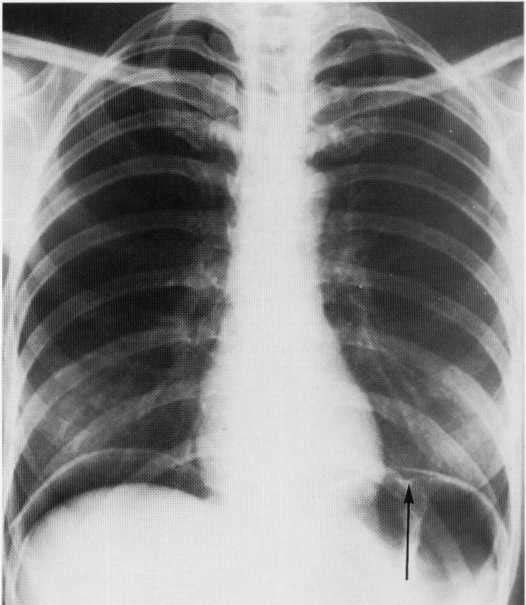 Under the left
   hemidiaphragm a small triangular collection of free gas can be identified between loops of gas-filled bowel (arrow).
A triangular collection
of free gas is demonstrated in the sub-hepatic region (arrows). The falciform
ligament is also outlined.
Visualisation of both
sides of the bowel wall (Rigler's sign). Both the inside and outside wall of
multiple loops of small bowel can be clearly identified.
PSEUDO-PNEUMOPERITONEUM
A number of conditions have been described which simulate free air in the peritoneal cavity on plain film (pseudo-pneumoperitoneum).
Chiladiti syndrome.
Sub-diaphragmatic fat.
Curvilinear pulmonary collapse.
Omental fat.
Sub-phrenic abscess.
Sub-pulmonary pneumothorax.
Intramural gas in pneumatosis intestinalis.
In cases of post operative pneumoperitoneum it may take as long as 24 days to resolve and is more common in thin patients than in obese.
Intestinal obstruction
The diagnosis of intestinal obstruction depends on the demonstration of dilated loops of bowel proximally with non-dilated or collapsed bowel distal to the presumed point of obstruction.
Dilatation of small and large bowel loops upto rectum usually indicates paralytic ileus.
Lateral view to look for air in rectum may be useful.
Valvulae conniventes, usually form thin complete lines across the dilated small bowel and are prominent in the jejunum but become less marked as the ileum is reached.
The valvulae conniventes are situated much closer together than colonic haustra and become thinner when stretched, but still remain relatively close to each other even as the calibre of the small bowel increases.
Haustra usually form thick, incomplete bands across the colonic gas shadow, they may form complete transverse bands. 
They are thicker and further apart than the small-bowel folds. 
Haustra may be completely absent from the descending and sigmoid colon, although they can usually still be identified in other parts of the colon even when it is massively distended.
Distinction between small and large bowel
Small bowel          Large bowel
Valvulae conniventes      +                                  -
Number of loops            Many                      Few
Distribution                      Central                  Peripheral
Haustra                              -                                 +
Diameter                            3-5cm                      5cm+
Solid faeces                        Absent                      Present
SMALL BOWEL OBSTRUCTION
The commonest cause of small-bowel obstruction in the developed world is adhesions due to previous surgery.
Complete obstruction of the small bowel usually causes small-bowel dilatation with accumulation of both gas and fluid and a reduction in calibre of the large bowel.
Plain film changes in small-bowel obstruction may appear after 3-5 hrs if there is complete small-bowel obstruction, and such changes are usually marked after 12 h.
 With incomplete obstruction, plain films may be normal and barium studies or ultrasound may have to be done to establish a diagnosis.
Dilated fluid-filled loops of small bowel may be identified as sausage shaped, oval or round soft-tissue densities that change in position in different views.
 In dilated small bowel which is almost completely filled with fluid, small bubbles of gas may be trapped in rows between the valvulae conniventes on horizontal-ray films; this is known as the `string of beads' sign. This sign, if present, is virtually diagnostic of small-bowel obstruction.
Giving an oral dose of 100 ml of non-ionic contrast medium and a plain film of the abdomen is taken at 4 h. Contrast should reach caecum by 4 h.
Ultrasound can he used to demonstrate the dilated fluid-filled loops of small bowel obstruction, and an assessment of the peristaltic activity can be made at the same time. 
CT scanning is used for diagnosis because it demonstrates the presence of bowel calibre change, and the level.
 Fluid filled loops are difficult to visualise on plain film, but are clearly visible on CT.
Level of obstruction can be demonstrated.
Small-bowel obstruction, 'string of beads' sign. Erect film. Thedilated proximal small bowel is predominantly gas filled with a few longfluid levels. More distally, the small bowel is fluid filled and bubbles of gas are trapped between the valvulae conniventes, producing a chain ofbubbles
STRANGULATED OBSTRUCTION
` Strangulating obstruction' means mechanical small-bowel obstruction caused when two limbs of a loop are incarcerated by a band or in a hernia, frequently compromising the blood supply due to compression of the mesenteric vessels.
CT is much more sensitive for bowel loop strangulation than plain films. 
A closed loop is usually fluid-filled, and V-shaped or radial, with mesenteric vessels converging towards the point of obstruction. 
If the loop is strangulated it becomes thickened with venous congestion of the mesentery locally.
There may be thickening of bowel wall due to haemorrhage within the wall.
There is whorled mesenteric thickening with an adjacent loop of small bowel with a thickened wall.
GASTRIC DILATATION
Gastric dilatation can be caused by four main groups of conditions: mechanical gastric outlet obstruction, paralytic ileus, gastric volvulus and air swallowing. 
Mechanical gastric outlet obstruction, caused by peptic ulceration or a carcinoma of the pyloric antrum, often leads to a massive fluid filled stomach which occupies most of the upper abdomen and is demonstrable as a large soft-tissue mass with little or no bowel gas beyond.
Volvulus of the stomach results from the stomach twisting around the longitudinal or mesenteric axis.
It is identified as spherical viscus, displaced upward and to the left with elevation of left hemidiaphragm.
Distal small bowel is usually collapsed.
It is important to differentiate gastric volvulus from caecal volvulus.
When supine, the gas-filled stomach can usually be identified, with the wall of the greater curvature convex caudally and the pyloric antrum pointing cranially.
In caecal volvulus, one or two haustra can frequently be identified and the inferior part of the caecum usually points caudally.
GALL STONE ILEUS
Gallstone ileus is mechanical intestinal obstruction caused by the impaction of one or more gallstones in the intestine, usually in the terminal ileum, but rarely in the duodenum or colon.
Usually middle-aged or elderly woman, with recurrent episodes of right hypochondrial pain.
Gall stones pass into the duodenum or rarely into the colon by eroding through the inflamed gallbladder wall.
Signs of gallstone ileus :-
Gas within the bile ducts and/or the gallbladder.
Complete or incomplete small-bowel obstruction.
Abnormal location of gallstone.
Change in position of gallstone.
Gas in the biliary tree can be recognised by its branching pattern, with the gas more prominent centrally; gas in the portal vein, tends to be more peripherally located, in small veins around the edge of the liver.
The obstructing gallstone, which is frequently located in the pelvic loops of ileum overlying the sacrum.
Multiple dilated loops of small bowel are seen. A band of gas in the right hypochondrium (arrowheads) lies within the common bile duct. The obstructing gallstone cannot be seen.
INTUSSUSCEPTION
It is most frequently seen in children under 2 years of age.
 In children it usually commences in the ileum as the result of inflammation of the lymphoid tissue and tends to be associated with mesenteric adenitis.
It is usually recognised clinically by pain, vomiting, blood in the stool and a palpable tumour.
In adults, an intussusception is invariably caused by a tumour of the bowel, which may be large or small, benign or malignant.
Any part of the small bowel may be involved, although the terminal ileum is still the most common site.
Plain films try show evidence of small-bowel obstruction, or the intussusception itself may be identified as a soft-tissue mass sometimes surrounded by a crescent of gas and most frequently identified in the right hypochondrium.
`Target sign’ comprising two concentric circles of fat density lying to the right of the spine-often superimposed on the kidney.
 It is due to the layers of peritoneal fat surrounding and within the intussusceptum alternating with the layers of mucosa and muscle but seen `end on’.
Barium examination will reveal claw sign.
Supine film. There are multiple gas-filled loops of slightly dilated small bowel. In addition, there is a soft-tissue mass
in the right iliac fossa (arrow).
MESENTERIC THROMBOSIS
Necrosis of the small bowel is the most serious abdominal condition caused by thrombosis or embolism of the superior mesenteric artery. 
Clinically sudden onset of abdominal pain, often associated with bloody diarrhoea, in an elderly person is very suggestive of this condition.
Gas-filled, slightly dilated loops of small bowel with multiple fluid levels may be seen.
The walls of the small bowel may be thickened due to sub-mucosal haemorrhage and oedema.
 Linear gas streaks in the bowel wall may be seen.
Gas in the portal vein may occur secondary to bowel necrosis and is a grave prognostic sign in adults.
Three stages of mesenteric ischaemia.
Stage I :- Mucosal involvement with necrosis, ulcerations and haemorrhage.
Stage II:- Necrosis of deep submucosal and muscular layers which may lead to development of fibrous strictures.
Stage III:- Transmural bowel necrosis which requires surgery.
Bowel wall thickening is the most common feature on CT. 
This is due to oedema and haemorrhage in the sub-mucosa, and may be diffuse or forming submucosal nodules.
Bowel wall may be hypodense due to edema or hyper dense due to haemorrhage.
Associated engorgement of mesenteric veins.
Gas within the bowel wall is diagnostic.
Non-enhancement of the superior mesenteric artery and vein after intravenous contrast.
LARGE BOWEL OBSTRUCTION
The commonest cause of large-bowel obstruction is carcinoma.
The key to the radiological appearances of large-bowel obstruction depends on the state of competence of the ileocaecal valve.
 Three patterns of obstruction have been described.
 In type IA the ileocaecal valve is competent and the radiological appearance is one of dilated colon with a distended thin-walled caecum but no distension of small bowel .
As this type progresses, small-bowel distension occurs (type IB), probably secondary to the tightly closed ileocaecal valve.
 Both type I obstructions can lead to massive caecal distension.
In type II obstruction the ileocaecal valve is incompetent and the caecum and ascending colon are not distended, but the back-pressure from the colon extends into the small bowel and there are numerous dilated small bowel loops of which may simulate small-bowel obstruction.
The obstructed colon can be identified by its haustral pattern around the periphery of abdomen.
When both small- and large-bowel dilatation are present in large bowel obstruction, the radiographic appearances may be identical to those of a paralytic ileus. a left lateral radiograph, by demonstrating air in the rectum, is useful.
Prior to surgery for 'obstruction' a single-contrast diluted barium enema or CT examination is performed to confirm mechanical obstruction and to exclude pseudo-obstruction or colonic ileus.
CAECAL VOLVULUS
Caecal or right-colon volvulus can only occur when the caecum and ascending colon are on a mesentery, and this is often associated with a degree of malrotation.
The caecum twists and inverts so that the pole of the caecum and appendix occupy the left upper quadrant. It may twist in an axial plane without inversion, and then the caecum still occupies the right half or the central part of the abdomen.
The distended caecum is identified as large gas and fluid filled viscus situated almost anywhere in abdomen with associated gas filled appendix, one or two haustral markings can usually be identified, unlike sigmoid volvulus where haustral markings are usually absent.
Left half of colon is collapsed.
The considerably distended caecum
with its haustral markings is readily identified lying low in the central
abdomen. There is no significant small-bowel distension
SIGMOID VOLVULUS
Occurs in old or mentally subnormal people.
The usual mechanism is twisting of the sigmoid loop around the mesenteric axis.
The essential feature for diagnosis is to identify the wall of the twisted sigmoid loop separate from the remaining distended colon. 
When a sigmoid volvulus occurs, the inverted U-shaped loop is usually massively distended and it is commonly devoid of haustra (ahaustral). This is a most important diagnostic point.
 The ahaustral margin can often be identified overlapping the lower border of the liver shadow-the `liver overlap' sign.
 Where the ahaustral margin of the volvulus overlies the haustrated and dilated descending colon, the term `left flank overlap sign' has been used. 
The apex of the sigmoid volvulus usually lies high in the abdomen, under the left hemidiaphragm, with its apex at or above the level of T10.
Inferiorly, where the two limbs of the loop converge, three white lines, representing the outer walls and the two adjacent inner walls of the involved loop meet. This is called the inferior convergence.
It is usually on the left side of the pelvis at the level of the upper sacral segments. 
Frequently a huge amount of air is present in sigmoid volvulus and an air-fluid ratio greater than 2:1 is usual .
The `left flank overlap', apex above TIO and inferior convergence on the left are highly specific and sensitive signs.
On Barium enema:- Features seen at the point of torsion include a smooth tapered narrowing-the `bird of prey' sign-and the mucosal folds often show a screw pattern at the point of twist.
 In chronic sigmoid volvulus, shouldering may be seen at the point of torsion, and this corresponds to the localised thickening which is frequently found in the wall of the sigmoid at the site of the chronic volvulus.
ACUTE APPENDICITIS
Acute appendicitis is the commonest acute surgical condition in the developed world. 
Signs of acute appendicitis on plain x ray-
Appendicolith (0.5-.6cm)
Sentinel loop- dilated atonic ileum containing fluid level.
Dilated caecum.
Widening of properitoneal fat line
Blurring of properitoneal fat line
Scoliosis with concavity to right
Right lower quadrant mass indenting caecum
Blurring of right psoas outline
Gas in appendix.
ULTRASOUND SIGNS:-
Blind ending tubular structure at point of tenderness which is non compressible, diameter more than 7mm, aperistaltic.
Appendicolith may be seen
Surrounding fat may be echogenic.
Surrounding fluid or abscess.
Caecal wall edema.
At barium enema, lack of appendiceal visualisation  and presence of caecal mass impression are non specific findings.
Filling of barium up to the bulbous tip excludes appendicitis.
Acute appendicitis. Ultrasound in the right iliac fossa
demonstrating a non-compressible thickened appendix in transverse
section, with surrounding hyperechoic
CT showing an appendix which contains a
dense appendicolith, with surrounding inflammatory changes
CT SIGNS:-
CT signs of appendicitis include an appendix measuring greater than 6 mm in diameter, failure of the appendix to fill with oral contrast or air up to its tip, an appendicolith, and enhancement of its wall.
Sometimes the lumen of the caecum can be seen pointing towards the obstructed opening to the appendix (the 'arrow-head' sign).
Surrounding inflammatory changes include increased fat attenuation, fluid, inflammatory phlegmon, caecal thickening, abscess, extra-luminal gas and lymphadenopathy.
ACUTE CHOLECYSTITIS
Acute cholecystitis is associated with gallstones,and most are caused by obstruction of the cystic duct.
SIGNS ON X RAY:-
Gallstones.
Duodenal ileus.
Ileus of hepatic flexure of colon.
Right hypochondrial mass due to enlarged gallbladder.
Gas within the biliary system.
Ultrasound is widely used for the diagnosis of acute cholecystitis.
A thickened echogenic gallbladder wall with a hypoechoic margin.
Indistinct contour to the gallbladder wall and fluid around the fundus of the gallbladder.
 Gallstones are readily identified and cast acoustic shadows. A stone obstructing the cystic duct may produce a grossly distended gallbladder.
Tenderness of the gallbladder as it lies immediately beneath the ultrasound transducer is also a very reliable sign that the gallbladder is inflamed (positive sonographic Murphy sign).
Scintigraphy, using 59 Tc-labelled derivatives of aminodiacetic acid (HIDA), is a simple and highly accurate method of diagnosing acute cholecystitis. The technique depends on the fact that acute cholecystitis occurs in association with a blocked cystic duct.
The scan is considered positive when, in the fasted patient, the gallbladder is not visualised but the bile duct and duodenum are visualised promptly.
Obstruction of the common bile duct, producing biliary colic, may present as an acute abdomen and is usually indistinguishable clinically from cholecystitis.
EMPHYSEMATOUS CHOLECYSTITIS
Emphysematous cholecystitis is characterised by gas in either the wall or the lumen of the gallbladder.
Clostridium Welchii is the most common infecting organism.
Clinically, patients present with cholecystitis, but plain films will usually reveal a gas collection whose position is constant in the right hypochondrium: either lines of gas bubbles parallel to the wall, or an oval collection of gas within the gallbladder lumen.
 Air in the gallbladder from a gallstone ileus or enteric fistula may simulate emphysematous cholecystitis but will usually demonstrate a small or normal-sized gallbladder, while in emphysematous cholecystitis the gallbladder is usually enlarged.
VASCULAR CAUSES
Include rupture of  aortic aneurysm, spontaneous aortic occlusion, acute haemorrhage  and hepatic or splenic vascular occlusion.
Abdominal aortic aneurysms are true aneurysms and occur below the level of renal arteries.
An abdominal aortic aneurysm is aortic diameter of 3cm or more while diameter of more than 5cm needs urgent intervention.
Presence of pulsatile mass and sudden hypotension in clinical setting of acute abdominal pain suggests diagnosis of ruptured aortic aneurysm.
MDCT is the investigation of choice.
Most common finding is retroperitoneal hematoma adjacent to aneurysm.
Non contrast CT demonstrates hyperdense collection at the site of haemorrhage.
Other findings may be active extravasation of contrast, extension of periaortic blood to perirenal or pararenal spaces or psoas muscle or peritoneal cavity.
Signs of impending rupture
Draped aorta sign:- Posterior wall of aorta cannot be defined due to close application and lateral draping of aneurysm around vertebral bodies.
Increase in aneurysm size:- Rate of enlargement of >10mm per year needs surgical intervention.
Thrombus to lumen ratio:- decreases with increasing aneurysm size.
Focal discontinuity in intimal calcification.
Hyperattenuating crescent sign due to haemorrhage in peripheral thrombus or aneurysm wall.
PELVIC DISEASE
Young female in reproductive age group with acute abdomen  area ruptured ectopic pregnancy, PID, twisted ovarian cyst, torsion of fibroid and ovarian vein thrombosis.
Ruptured ectopic pregnancy on USG presents as an inhomogeneous adnexal mass, pelvic fluid or hematoma, decidual reaction without gestational sac, in the presence of positive UPT. Visualisation f echogenic adnexal ring separate from ovary that has prominent peripheral flow on color doppler.
Fibroids with torsion or degeneration f submucosal or subserosal fibroid. USG – uterine enlargement with focal mass or contour deformity.
Haemorrhage in a corpus luteal cyst or follicular cyst also presents as acute pelvic pain.
Ovarian torsion – enlarged ovary with peripherally distributed follicles, an associated cyst or mass with diminished central r peripheral vascularity.
Pelvic inflammatory disease:- small amount of fluid collection in cul-de-sac or endometrial collection. On CT , para-pelvic fat stranding , ovarian enlargement with oopharitis with development of pyo-salpinx or tubo-ovarian abscess.
Ovarian vein thrombosis:- acute abdominal pain in postpartum period in women with PID, malignancy or known hypercoagulable state. Right ovarian vein is most commonly involved.
Ct shows low attenuating thrombus in lumen of ovarian vein.
Acute pancreatitis
Acute inflammatory process of pancreas ranging in severity from mild parenchymal edema to severe necrotising pancreatitis.
Imaging is to confirm diagnosis, stage the severity of disease and detect complications such as infection, pseudo cyst formation or vascular involvement.
USG:- Enlarged, hypo echoic pancreas with peripancreatic fluid.
Cholelithiasis or choledocholithiasis can also be detected .
CECT is modality of choice.
Balthazar grades of pancreatitis:-
Grade A:- Radiologically normal pancreas.
Grade B:- Focal or diffuse enlargement of pancreas with or without contour abnormalities or non homogenous attenuation of gland with no peri-pancreatic involvement.
Grade C:-Peri-pancreatic inflammation.
Grade D :- Single, intra-extra pancreatic, ill-defined fluid collection.
Grade E:- 2 or more intra-extra pancreatic poorly defined collections or presence of gas in or adjacent to pancreas.
MODIFIED CTSI GRADING
PANCREATIC INFLAMMATION:-
0- Normal pancreas.
2- Intrinsic pancreatic abnormality with or without inflammatory changes in peri-pancreatic fat.
4- Pancreatic or peri-pancreatic fluid collection of peri-pancreatic fat necrosis.
PANCREATIC NECROSIS:-
0-None
2-30% or less
4-more than 30%
EXTRAPANCREATIC COMPLICATION
2- One or more of pleural effusion, ascites, vascular complications, parenchymal complications or GIT involvement.
TOTAL SCORE:-
0-2:- Mild
4-6:- Moderate
8-10:- Severe.
Presence of non enhancing hypo dense areas  in pancreatic parenchyma implies pancreatic necrosis. 
Vascular complications are classified as thrombotic, inflammatory and destructive.
Thrombosis mainly involves splenoportal axis.
Inflammatory changes seen as spasm /luminal irregularity or narrowing in peripancreatic vasculature.
Destructive changes in the form of pseudo aneurysms involving pancreatico-duodenal ,gastro-duodenal and Splenic arteries.
On MRI pancreatic parenchymal hyperintensity on non contrast T1W and T2W images signifies hemorrhagic pancreatitis.
DIVERTICULITIS
Clinically presents as left lower quadrant pain and tenderness, fever and leukocytosis.
On barium enema:- diverticulae, muscular wall hypertrophy, intramural or extramural mass effect on barium column, colonic obstruction or peritoneal extravasation of contrast material.
On CT:- diverticulae, muscular wall thickening>4mm, pericolonic fat stranding, phlegmon, extravasation of contrast in  case of fistula formation.
Presence of enlarged lymph nodes , mural thickening of more than 1.5cm and an abrupt change from normal to abnormal colon favours carcinoma over diverticulitis.
ACUTE URINARY COLIC
Impacted ureteric stone is commonest cause of acute post renal obstruction.
USG can detect small radiolucent calculi missed on X-ray.
Hydronephrosis and hydroureter can be evaluated.
On CT perinephric fat stranding, ureteral dilatation, radio dense calculus, blurring of renal sinus fat and ureteral wall edema.
ACUTE PYELONEPHRITIS
Bacterial or fungal infection of renal parenchyma and collecting system.
USG:- Renal enlargement, poor CMD, focal hypo echoic areas  representing interstitial edema or complications such as abscess formation.
CT:- calculi, renal enlargement, striated nephrogram, abscess, peri-nephric fat stranding, thickening of gerota’s fascia.
ACUTE EPIPLOIC APPENDAGITIS
Epiploic appendages are fat containing peritoneal outpouchings that arise from caecum to recto sigmoid junction along the serosal surface of colon.
Torsion of epiploic appendage leading to vascular occlusion and ischemia.
USG:- Hyperechoic, incompressible mass delineated by hypo echoic ring seen at point of max tenderness.
CT :- Oval, fat attenuation lesion less than 5cm in diameter that abuts anterior or anterolateral serosal aspect of colonic wall, surrounded by inflammatory changes. Hyper attenuating rim corresponds to swollen serosa.
THANK YOU!!!!!